ŠVEDSKI JEZIK
Dominik Biluš
28. rujna 2021.
Švedski jezik pripada skupini germanskih jezika.  Neki od germanskih jezika su: engleski, njemački, danski, nizozemski, islandski, norveški... Znači da su ti jezici slični, te ako znamo engleski, lako ćemo naučiti i švedski jezik.    Preciznije, švedski jezik spada u skupinu sjeverno-germanskih jezika, a to su: norveški, švedski, danski, islandski i finski. Znači da se govornici ovih jezika međusobno razumiju, kao što mi razumijemo srpski ili slovenski jezik.   Ovim jezikom se služi oko 10 miliona ljudi, uglavnom stanovnika Švedske i Finske. Osim što je službeni jezik u Švedskoj, zanimljivo je da je i u Finskoj službeni jezik zajedno sa finskim jezikom.
O švedskom kao posebnom jeziku može se govoriti tek završetkom vikinškog doba (oko 800. g.), kada se počinje razlikovati od ostalih skandinavskih jezika.

               Švedska abeceda 
                  ima 29 slova:
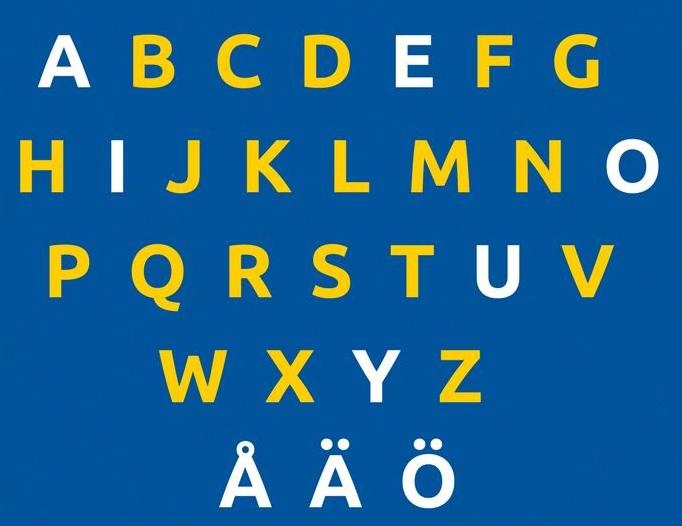 Tack för uppmärksamheten!(Hvala na pažnji!)
Neke riječi:Tack – hvala; Hus - kuća; mamma - mama; pappa – tata;  skola - škola; hav – more; Sol – sunce; gata – ulica; språk – jezik; katt - mačka